بسم الله الرحمن الرحیم
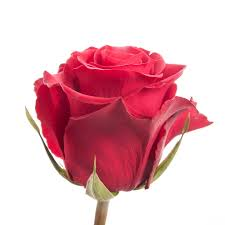 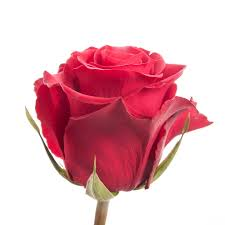 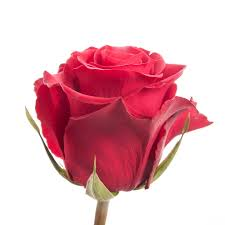 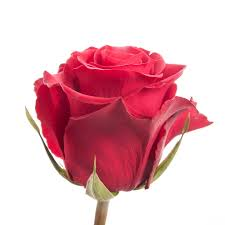 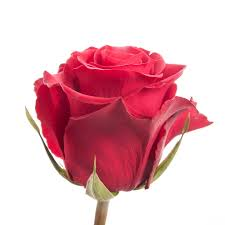 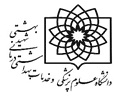 زایمان طبیعی
 یا سزارین؟
اگر شما یک مادر باردار هستید…
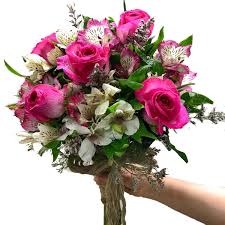 زایمان طبیعی، یک موهبت شگفت انگیز است که مادر به خود و فرزندش هدیه می دهد.
در مقایسه جنبه های مثبت و منفی سزارین و زایمان طبیعی، زایمان طبیعی نکات مثبت بیشتری برای مادر و کودک به همراه خواهد داشت.
آگاهی ناکافی و نگرش منفی نسبت به زایمان طبیعی از دلایل مهم انتخاب سزارین توسط مادر باردار است.
مزایای زایمان طبیعی برای نوزاد
در زایمان طبیعی به دلیل این که نوزاد بلافاصله در آغوش مادر قرار می گیرد رابطه‌ی عاطفی فوق العاده ای بین نوزاد و مادر ایجاد می شود.
مزایای زایمان طبیعی برای نوزاد
عملکرد ریه ها در نوزادی که به روش طبیعی به دنیا آمده بهتر است.
مزایای زایمان طبیعی برای نوزاد
مادران با زایمان طبیعی در شیردهی به نوزاد خود موفق‌تر هستند.
مزایای زایمان طبیعی برای نوزاد
بعد از زایمان طبیعی، مدت بستری شدن و بازگشت به کار‌های عادی و روزمره خیلی کوتاه تر از سزارین است.
مزایای زایمان طبیعی برای نوزاد
در زایمان طبیعی خطرات و عوارض بیهوشی وجود ندارد.
مزایای زایمان طبیعی برای نوزاد
با زایمان طبیعی، دادن آغوز مادر که اولین واکسن طبیعی برای نوزاد است با موفقیت بیشتری همراه است.
مزایای زایمان طبیعی برای نوزاد
پس از زایمان طبیعی، مادران با انجام ورزش‌های مناسب، خیلی سریعتر تناسب اندام خود را بدست می آورند.
مزایای زایمان طبیعی برای نوزاد
خطر خونریزی و کم خونی، در زایمان طبیعی نصف سزارین می‌باشد.
مزایای زایمان طبیعی برای نوزاد
زایمان طبیعی از نظر اقتصادی به نفع مادر، بیمارستان و جامعه می‌باشد.
به شما توصیه می کنیم
حتما قبل از انتخاب روش زایمان، در کلاس های آمادگی زایمان شرکت کنید
در کلاس آمادگی زایمان، روش های کاهش و تحمل بهتر درد، کوتاه تر شدن مراحل زایمان و نهایتا زایمان راحت آموزش داده می شود.
قبل از انتخاب قطعی نوع زایمان حتما با پزشک یا ماما مشورت کنید.
آدرس مراکز برگزار کننده کلاس «آمادگی برای زایمان» را از مراقبین سلامت بخواهید.
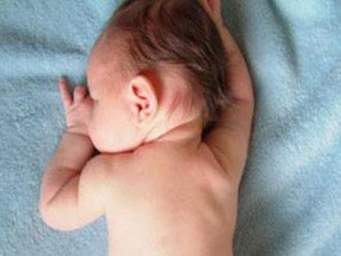